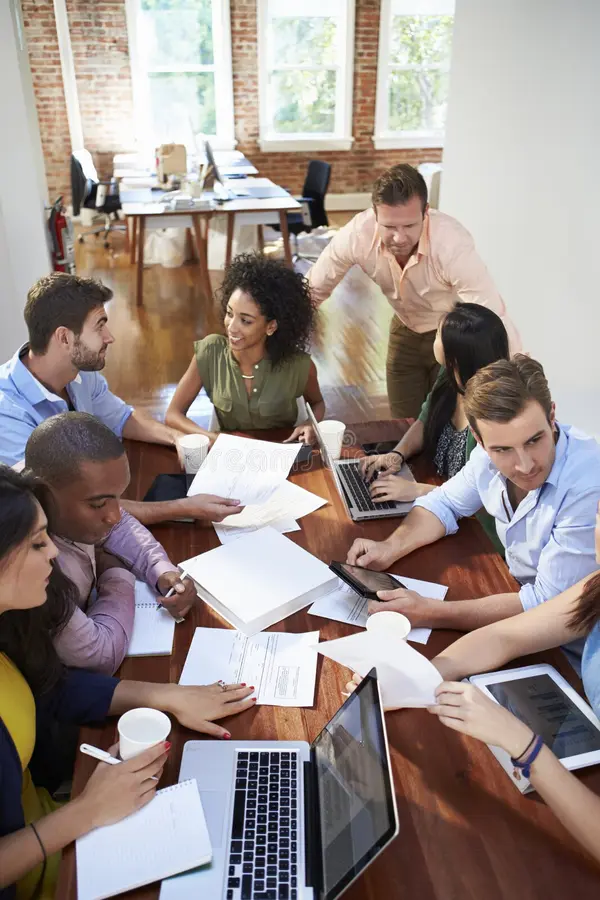 Collaboration Framework
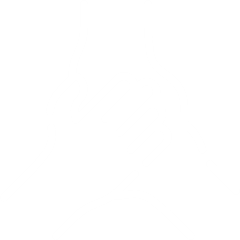 Template
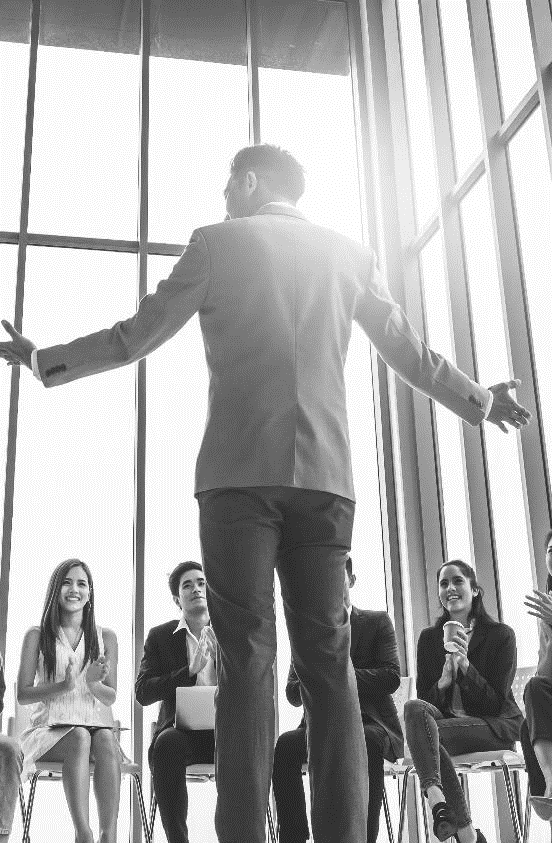 Shared vision, goals and objectives
Operating model for the collaboration: Clarify roles and responsibilities at the global and city  level
Elements of a collaboration framework
M&E and reporting framework
Communications plan
External communications and engagement
Internal communications
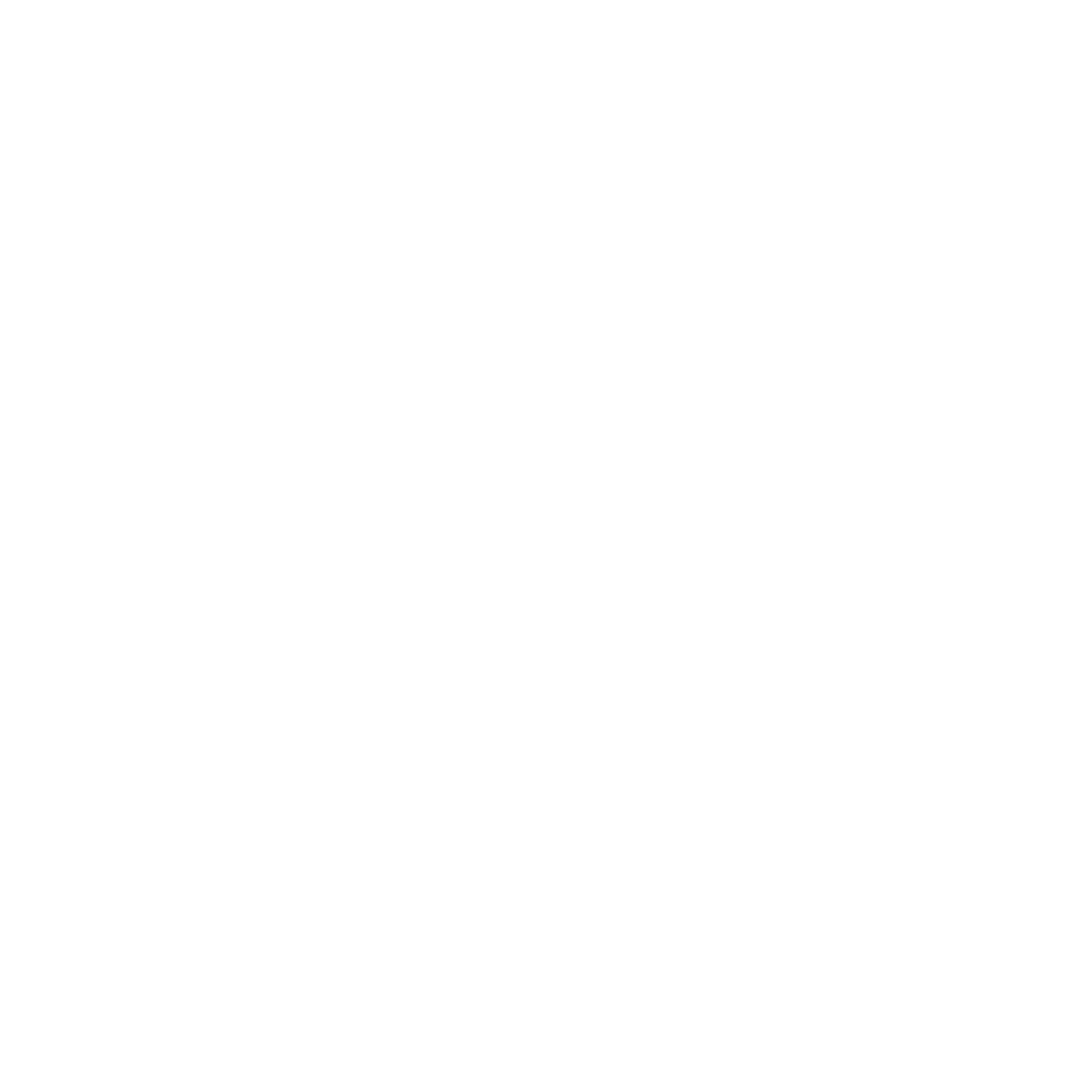 Onboarding, partner collaboration and technical support
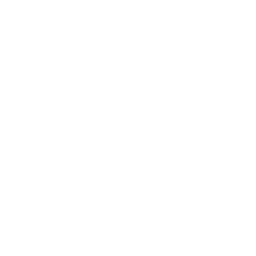 Governance structure and dedicated resources
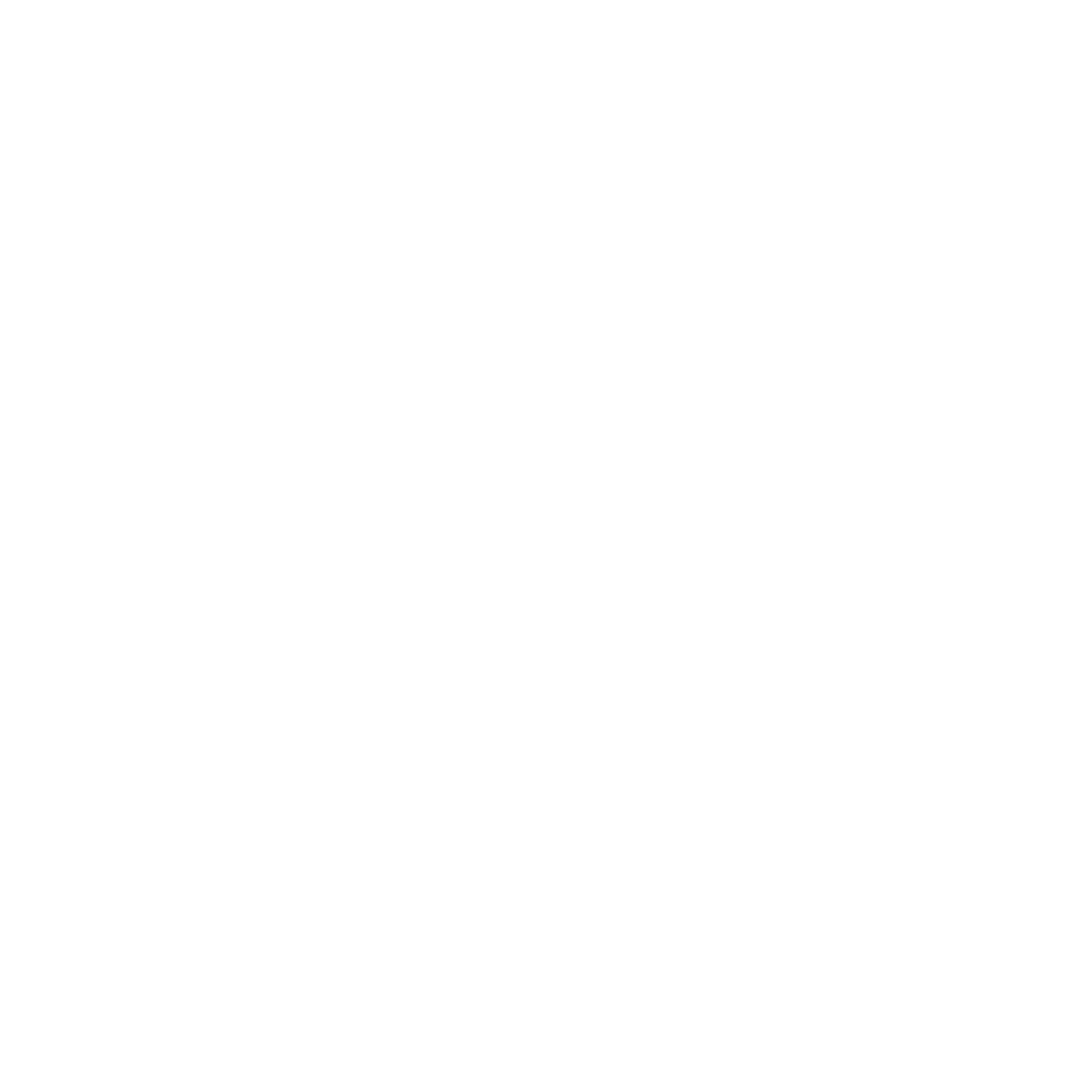 What is the challenge we try to tackle together?
Defining the challenges organizations are tackling together is crucial to ensure aligned objectives, foster collaboration, and effectively allocate resources towards shared goals; this session aims to provide the foundation and rationale for developing a partnership.
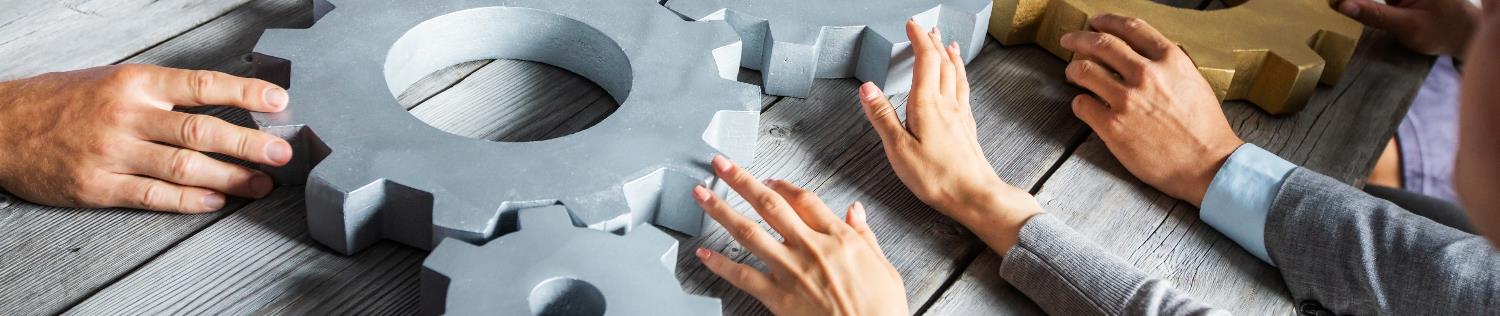 Challenges - (Examples)
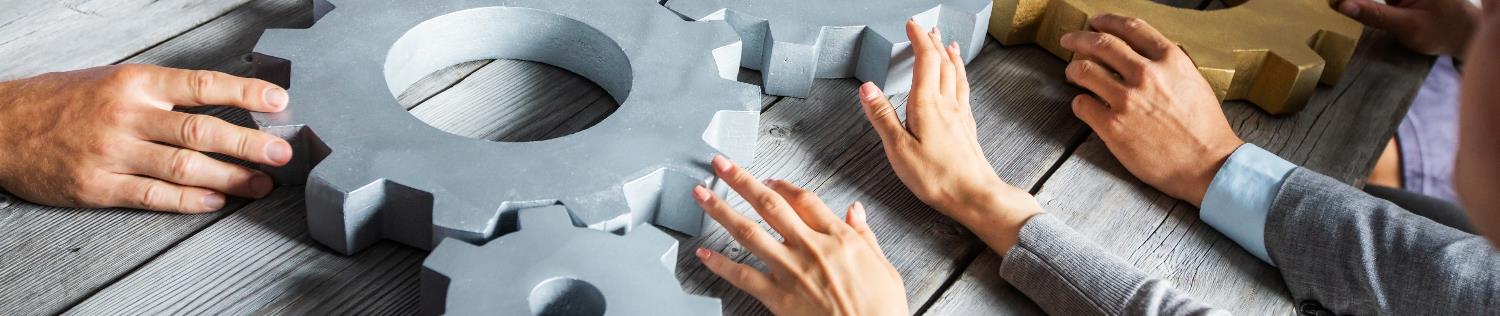 Key figures and fact. Examples:
There are 18.1 million new cancer cases (2) and more than 9.6 million cancer deaths worldwide each year (3)  (70% occur in LMICs (4)) and these numbers are increasing drastically. This negatively affects economic and social development, particularly in LMICs.

Despite recent improvements in cancer care worldwide, access to innovative care remains an enormous challenge in LMICs

NCDs like cancer require sufficient funding, clinical guidelines, adequate diagnosis, radiotherapy, human resources specialized in cancer, hospital infrastructure for patients to get the care they need.
Low disease awareness
Poor living conditions
Economic pressures
Lack of patient support
Lack of regulatory pathways and limited availability of medicines
Limited HC infrastructure & supply chain
The strategic value of our collaboration lies in the synergy we created
This slide presents  key areas of synergy, and highlights how each organisation can complement each other and the assets the value/resources they bring to the partnership
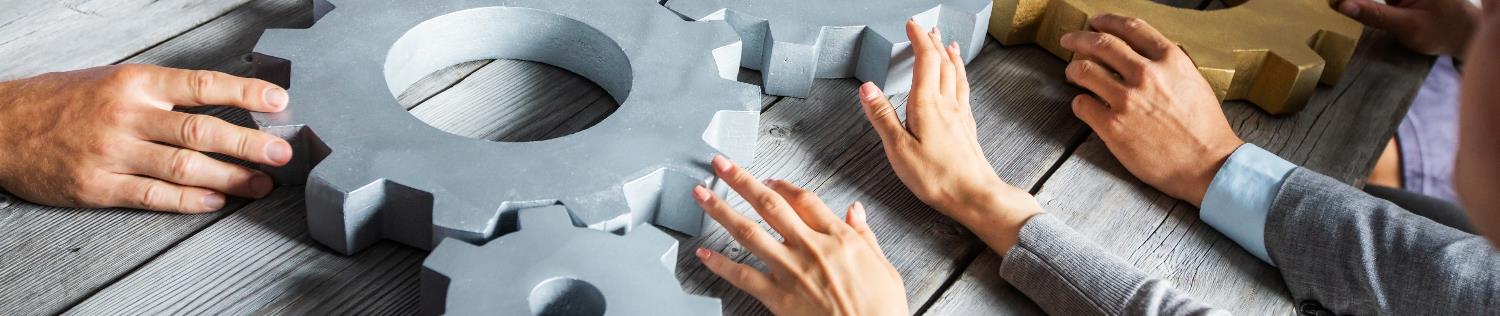 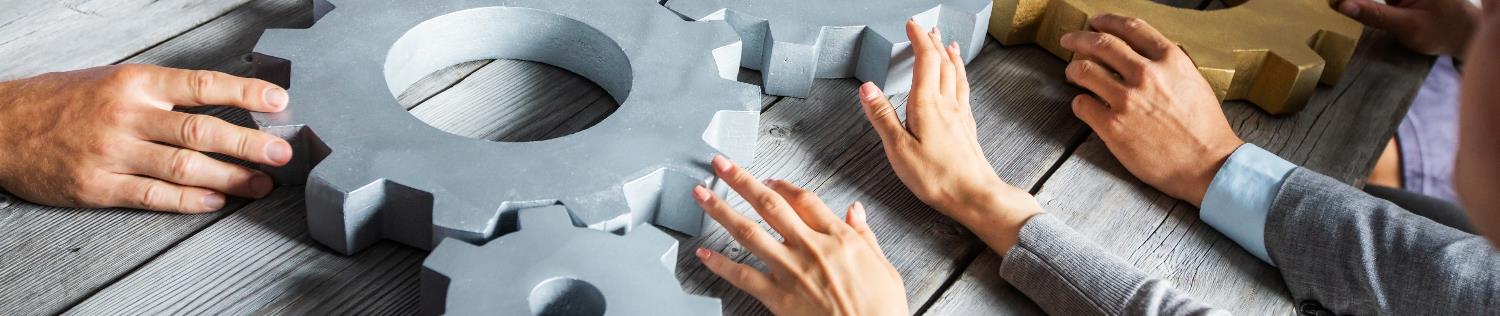 Example: Org 1 and Org 2 recognize that an innovative, locally-owned, collaborative process will lead to the best long-term results for patients and the health system. This requires the engagement of the healthcare system, governments, NGOs, private sector, civil society and others. x and x have complementary skills that together increases impact.
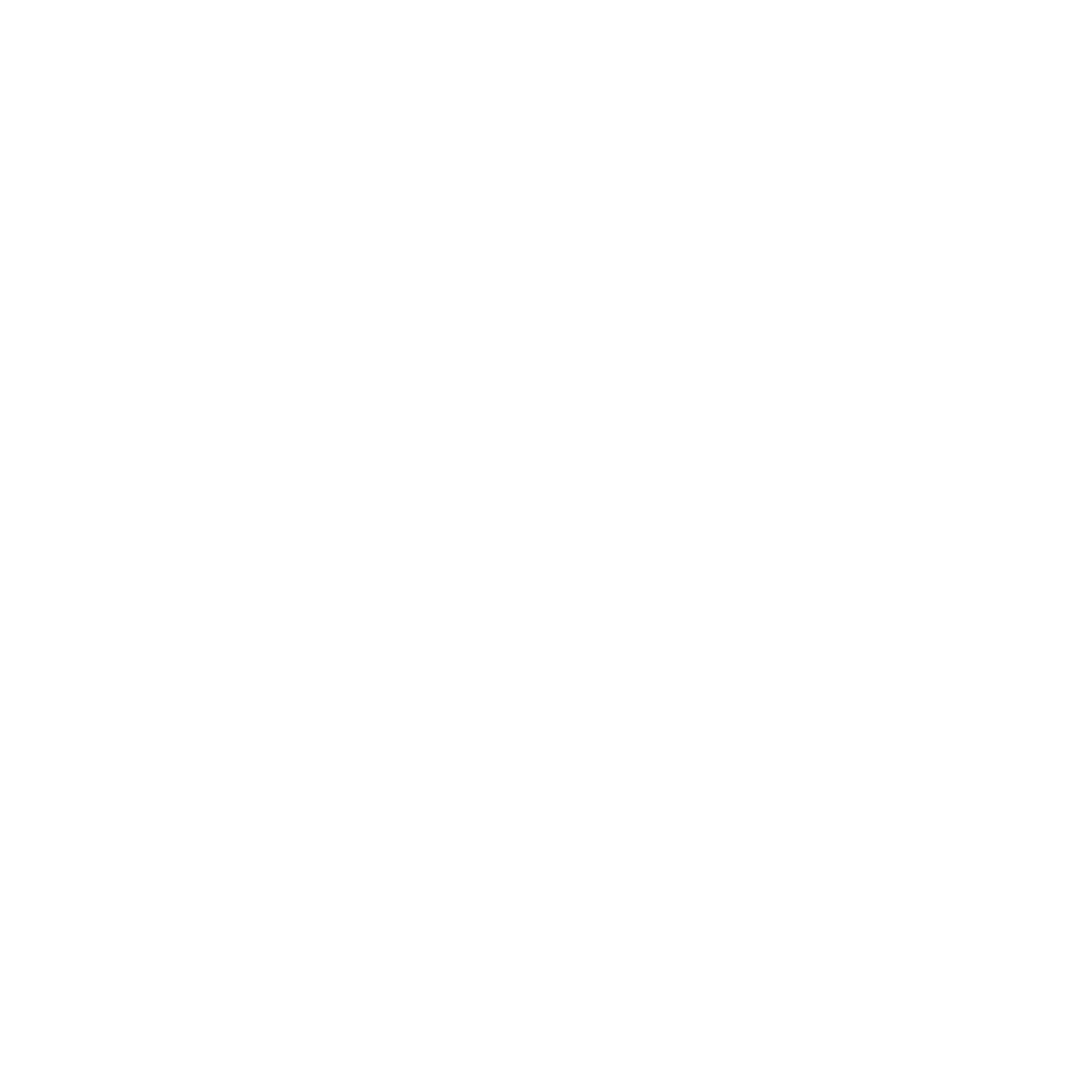 Example: Org 2  brings technical expertise to drive improvements in cancer care, access to educational resources and training programs and a collaborative network of diverse stakeholders, including other partner organizations, local governments, HC professionals, and international agencies focused on developing and implementing cancer care  solutions
Example: Org 1 supports the collaboration by providing funding, technical expertise, assistance, and strategic guidance and shares its expertise and local health system knowledge, which allows x to have more impact.
[Speaker Notes: Key message: We are not only investing financial sponsorship, but are heavily hands on in the collaboration

Bring access to a collaborative network of diverse stakeholders, including other partner organizations, local governments, healthcare professionals, and international agencies

In summary, partnering with x offers a range of benefits, including the opportunity to make a meaningful impact at the local level, collaborate with a diverse network of stakeholders, share and gain knowledge, and receive global recognition for your organization's contributions to improving cancer care in LMICs.]
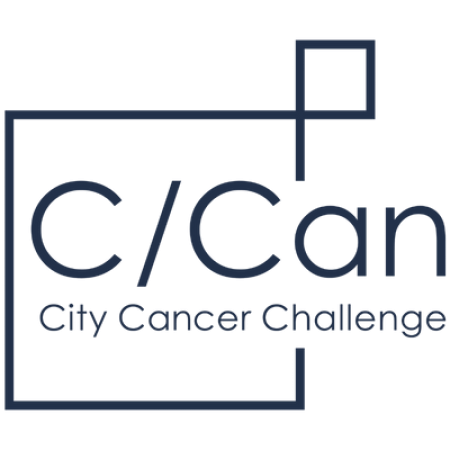 Vision and goals collaboration framework
Vision:
Goal:
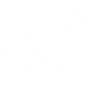 Objective # 2:
Objective # 3:
Objective # 1:
T
T
Areas of collaboration:
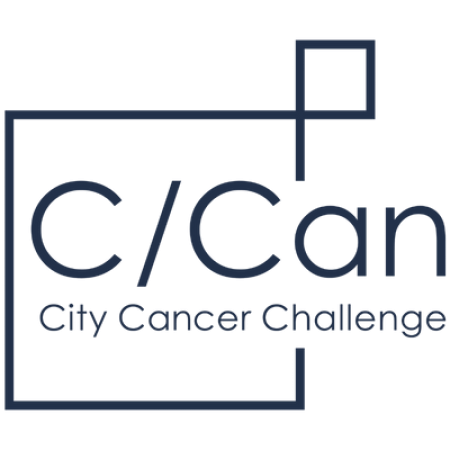 Areas of collaboration
Identify areas of collaboration and/or programs and projects. Examples:
01.
Service delivery: Support the development of Quality Assurance programmes, treatment guidelines and protocols to ensure the standardisation of quality cancer care
Examples: Adapted treatment guidelines and protocols, quality assurance programmes
02.
Health Workforce: Build the capacity of healthcare professionals across the spectrum of cancer diagnosis, treatment and care.
Examples: Palliative care training, capacity building, oncology nursing curriculum, trainings
Health Information Systems: Generate local evidence, together with city stakeholders, and contribute to strengthening cancer surveillance and information systems
Examples: Institutional cancer registries, standardised reporting, interoperability
03.
04.
Examples: National health financing landscaping, new funding solutions
Health Financing: Support the development of investment strategies, providing tools to support local decision makers in allocating resources and leveraging opportunities for external funding
05.
Leadership and Governance: Connect, motivate and build the capacity of key stakeholders and decision makers on the ground and fostering an enabling policy environment for strengthening cancer care systems
Examples: Multisectoral cancer advisory group in Government, training for oncology managers
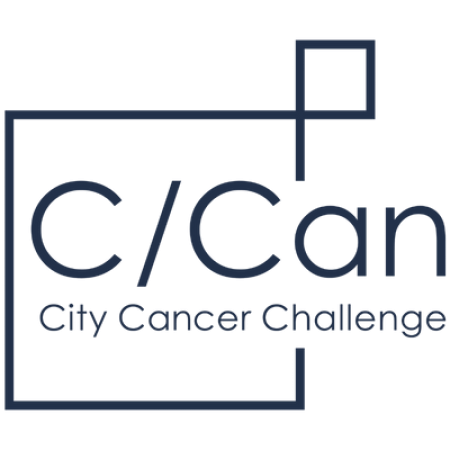 Partnership Principles
This session aims to provide the principles. You can access C/Can  Constructive Engagement Framework for reference and benchmarking
Responsibilities and accountabilitiesActivities should be designed and implementedwith a clear delineation of responsibilities and accountabilities.
Positive impact
Compatibility and alignment
No endorsement
Independence and reputation
Provision of support
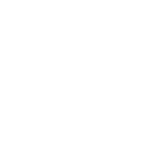 Collaborative relationship
Commit to a relationship built on trust,mutual respect and transparency.
Constructive engagement
Non-exclusivity
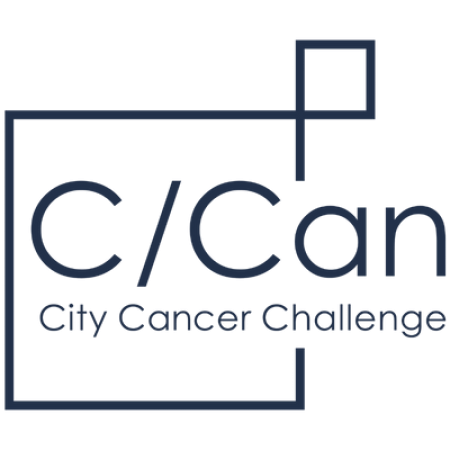 Out of scope
Establishes  what is out of scope - examples based on existing policies
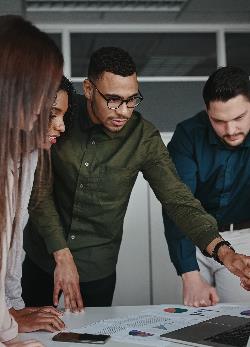 The following activities or goals are out of scope. The collaboration is not established:
To primarily achieve marketing or promotional objectives
To unlawfully promote XX  products/services (e.g. promotion to patients in non Direct to Consumer countries and/or other relevant stakeholders)
To inappropriately influence regulatory, pricing, formulary or reimbursement decisions
To influence the content of Clinical Practice Guidelines
To provide any form of bribery or improper advantages.
To build relationships. The primary purpose of the provision of support (funding) or partnership should not be provided to build relationships.
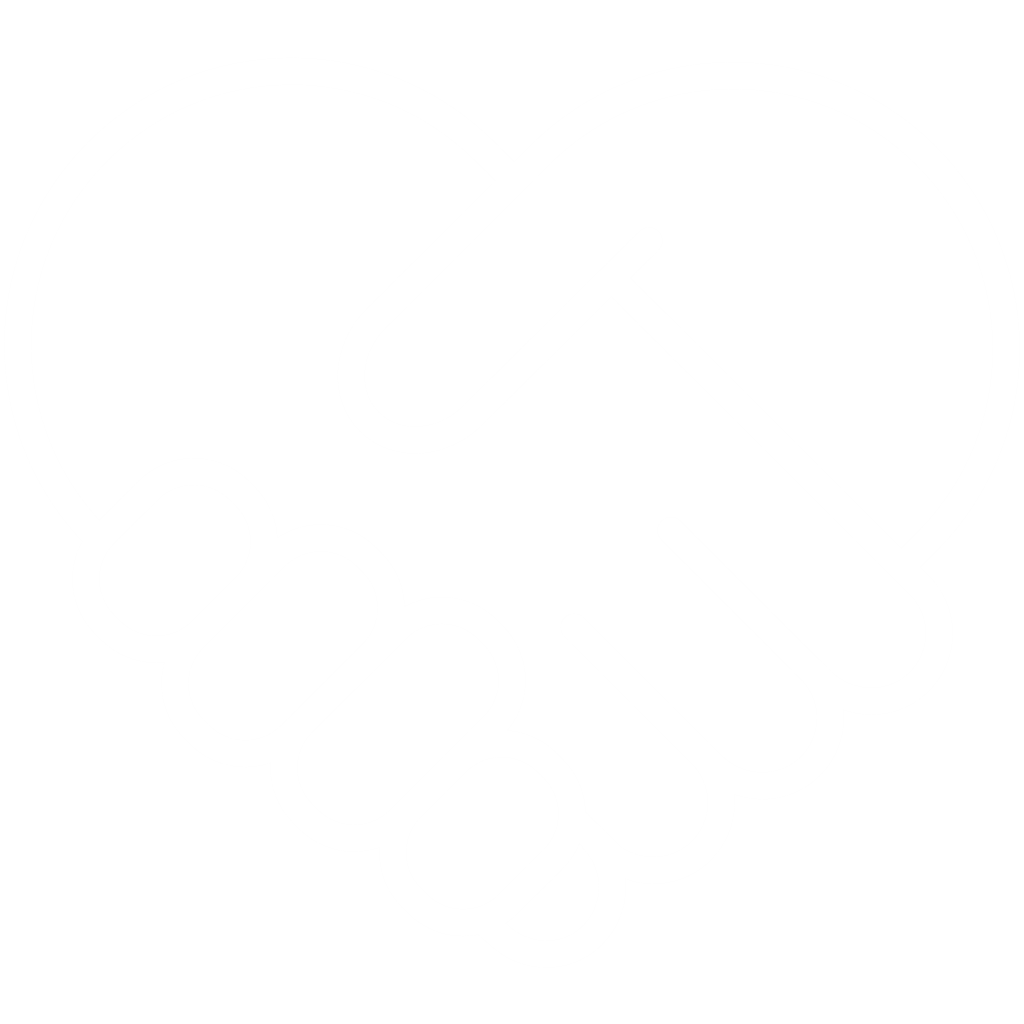 Operating model for the collaboration - examples
Global teams
Local /Regional teams
(*) Prioritization criteria: Global/cross city programs with highest Impact, sustainability, scalability
Monitoring, Evaluation and Reporting - examples
Prioritized programs (global and city)
Local programs
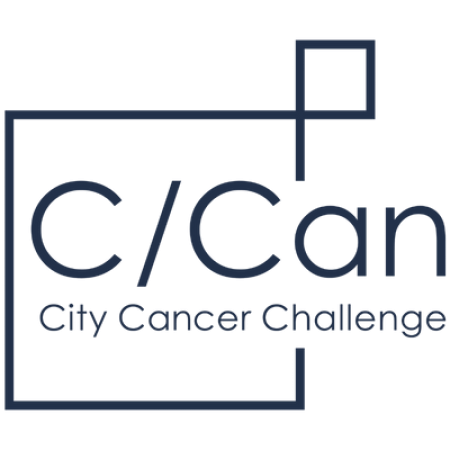 Operating model: Workflow - example
Nov
Dec
Jan
Feb
Mar
Apr
May
Jun
Jul
Aug
Sep
Oct
Nov
Dec
Op. model
Annual plan with prioritized (*) programs
Check in (High level updates)
Check in + Quarterly progress report
Check in
(High level updates)
End of year report
Global
One quarterly meeting per city
Annual plan with prioritized programs
Check in + Quarterly progress report
Check in + Quarterly progress report
Check in + Quarterly progress report
Cities
Quarterly meeting
Quarterly meeting
Int & Ext. Coms & Ext engagement
Tactical plan
(*) Prioritization criteria: Global/cross city programs with highest Impact, sustainability, scalability
[Speaker Notes: City progress snapshot]
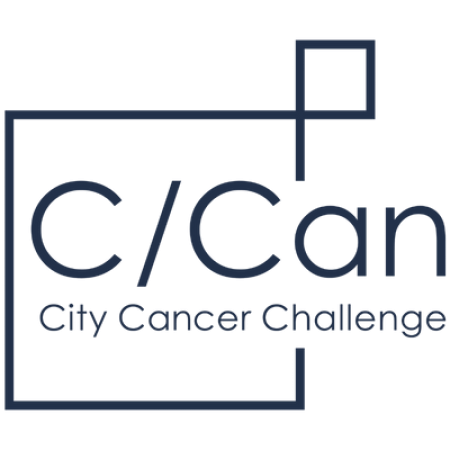 Monitoring & Evaluation framework
The M&E framework will include:
Key performance 
indicators (KPIs)
Logic Models
Reporting frequency 
timelines
Reporting tools 
and templates
Roles and 
responsibilities
Learning and dissemination/publication
The logic model includes:
Development goal / Vision
Outcomes
Activities
Outputs
Medium/Long
Short
Clear and compelling description of something that you seek to create, rooted in a deeply felt purpose
The concrete short term changes you seek in service of achieving the vision
What you need to do to produce the outputs
Deliverables that you produce to realize the outcomes
The concrete long term changes you seek in service of achieving the vision
Logic models are graphic depictions of the relationship between a program’s tasks and its intended outcomes
External communications & engagement - example
Global communication & engagement plan
City-level communication & engagement plan
Internal communications - example
x internal communication & engagement plan
x communication & engagement plan
Governance structure created to empower our network with clear decision making power and limit escalation by design
Define human resources dedicated to the partnership, time and accountabilities
Accountabilities
Org 1
Global
Drive the annual strategic planning process, and facilitate dialogue around prioritization key initiatives
Work on joint  activities (Focused on Priority programs)
Proactively create opportunities to expand joint work
Identify and build relationships with prospective partners
Ensure the network is aware of the collaboration
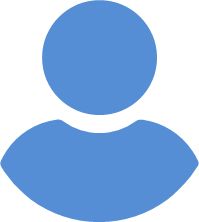 Partnership lead: 10%-15% of FTE
Local
Develop and refine our collaboration plan for cities including local collaboration activities 
Proactively explore and create opportunities to expand joint work
Report and inform other teams about progress made locally
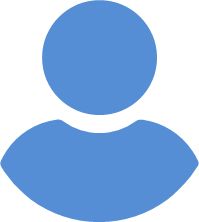 Local PPOC:(Time allocation to be defined by the local teams)
Org 2
Global
Drive the annual strategic planning process -
Build and maintain  strong relationships , including includes regular communication, collaboration on projects, and address  any concerns or issues that arise
Act as a bridge between different internal departments or teams facilitating  effective collaboration, knowledge sharing, and joint initiatives, ensuring that both parties benefit from the collaboration
With support from MEL to monitor and evaluate the impact of partnerships and engagement and identify areas for improvement or potential new opportunities.
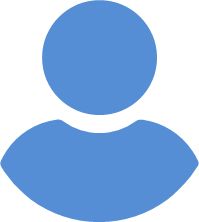 Partnership lead: 20-25% of FTE
Local
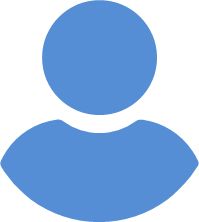 Local PPOC:(Time allocation to be defined by the local teams)
Ensure strong communication within partners – contributing to the projects and the relationship management
Actively identify and promote opportunities for cooperation and learning 
Report and inform Global team about local collaborations with partners
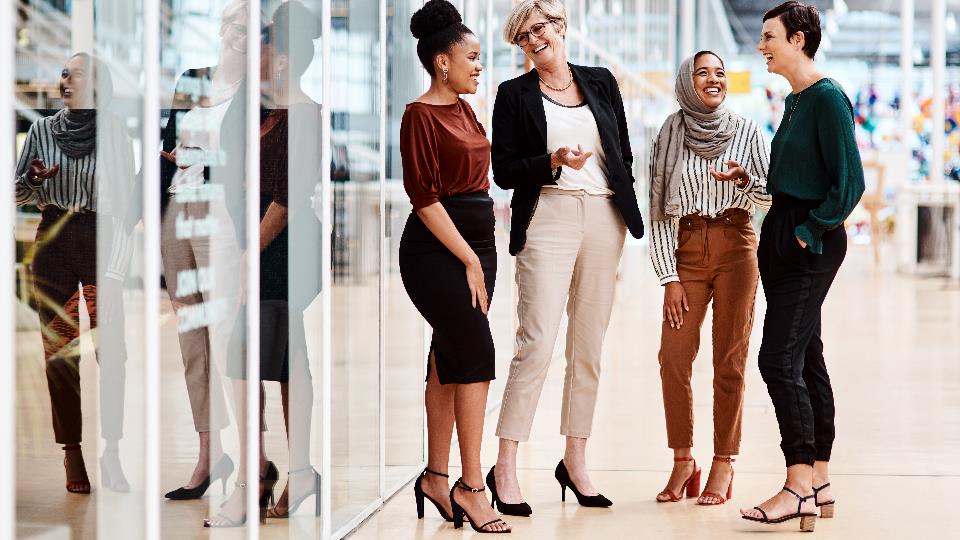 Thank you!
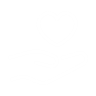